Web: www.ellseelearning.weebly.com
Using Technology in The EFL Classroom
Laura Connor 2013
Best Resources for Teachers & Students to Enhance learning English!
Today’s “Online” Agenda:
How technology can improve English learning
How to use technology in your lessons
Top 10 Teacher Resource Websites 
Trace Effects
Laura Connor 2013
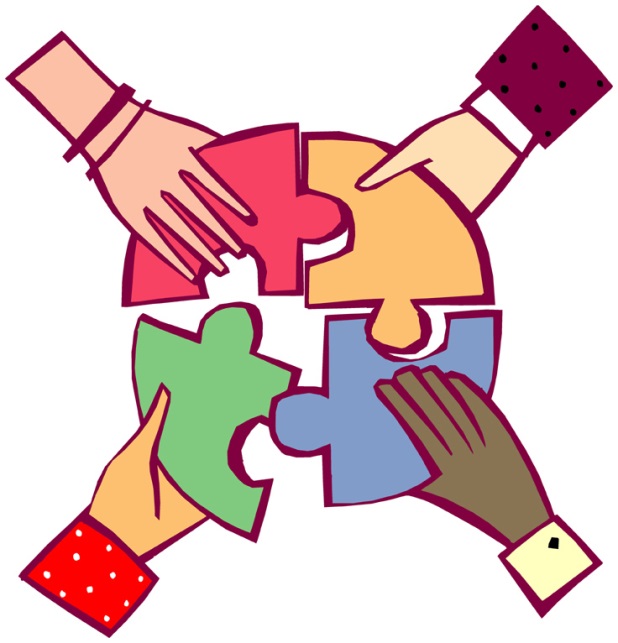 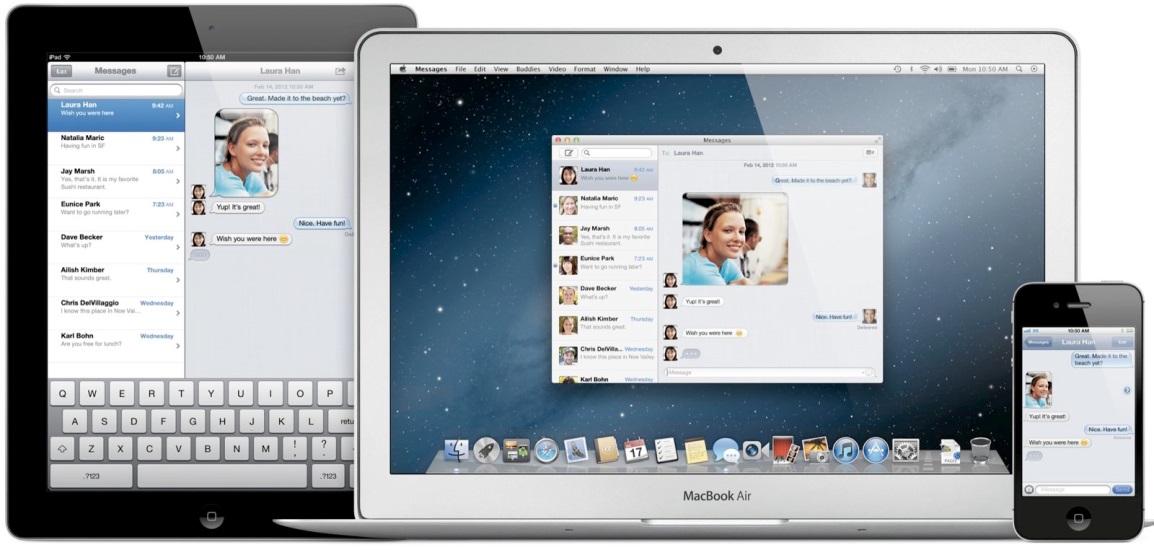 Benefits of Technology Learning:
Preparation for competing in today’s workplace
Students become active in their roles as learners
.
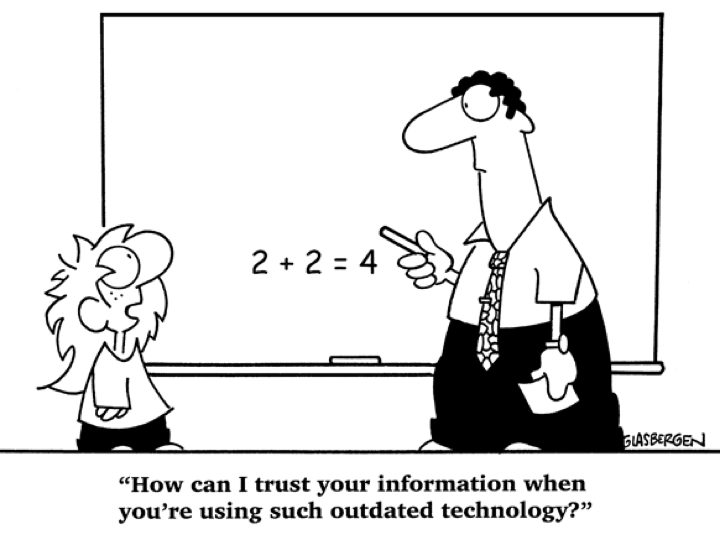 Collaboration 
Communication
Self-Esteem
Critical Thinking
Creativity
Engagement
Laura Connor 2013
[Speaker Notes: They are actively thinking about information, making choices, and executing skills than is typical in teacher-led lessons. 
Learners who may lack confidence in language skills tend to have an increased sense of confidence when asked to perform tasks with technology]
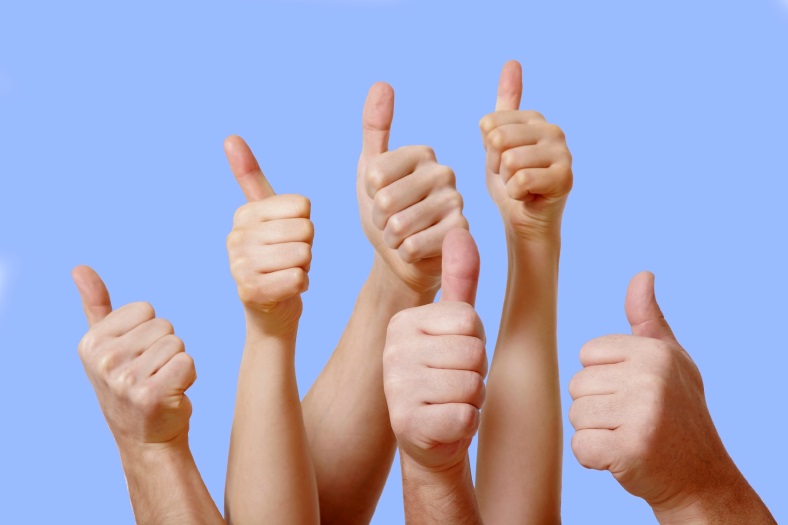 Benefits of Technology For YOU!
YOUR English skills
Teaching Methods
Professional Development & Networking
New Ideas to Improve
Current Texts & Workbooks
TIME SAVER!
Laura Connor 2013
How Do We Use Technology in the Classroom:
Worksheets, quizzes, flashcards
Warm Up: Building Background Knowledge, Sparking Discussion, Giving New Information
Small Group Activities
Grammar Practice
Writing guides: editing & grammar help
Vocabulary Study
Games, videos, music, podcasts
Homework
Project Based Learning: Student created websites, blogs, podcasts, and More!
Laura Connor 2013
My Favorite EFL Resources
My Website: www.ellseelearning.weebly.com
The following websites are my “go-to” when creating new lesson plans or when I am looking for new ideas to enhance my own instruction.
Think about how these sites can be used in your current classes.
Think about how these sites can 		       be used outside the classroom as well.
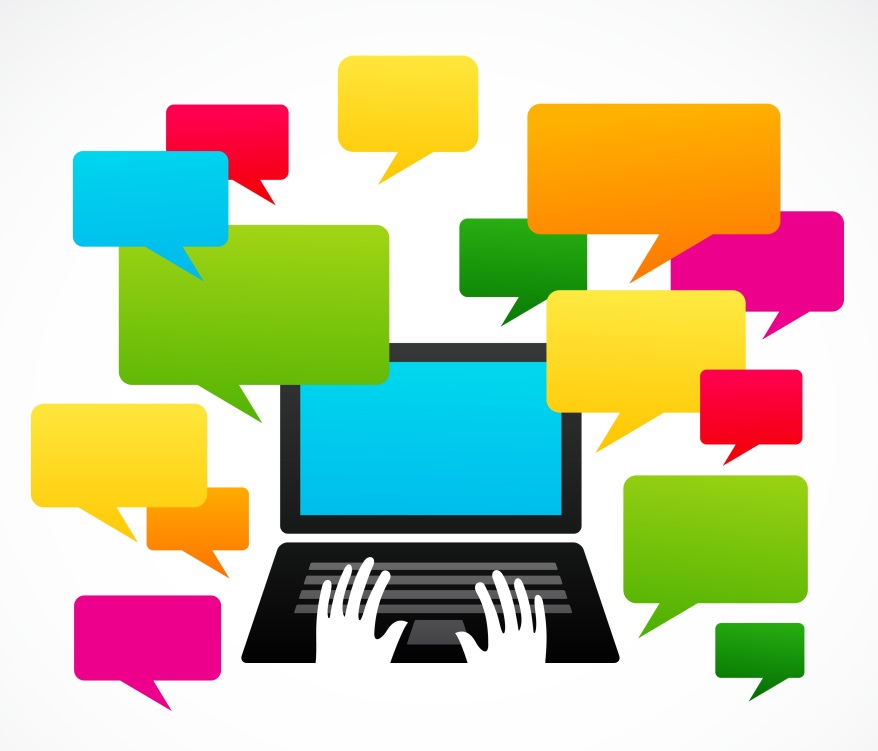 Laura Connor 2013
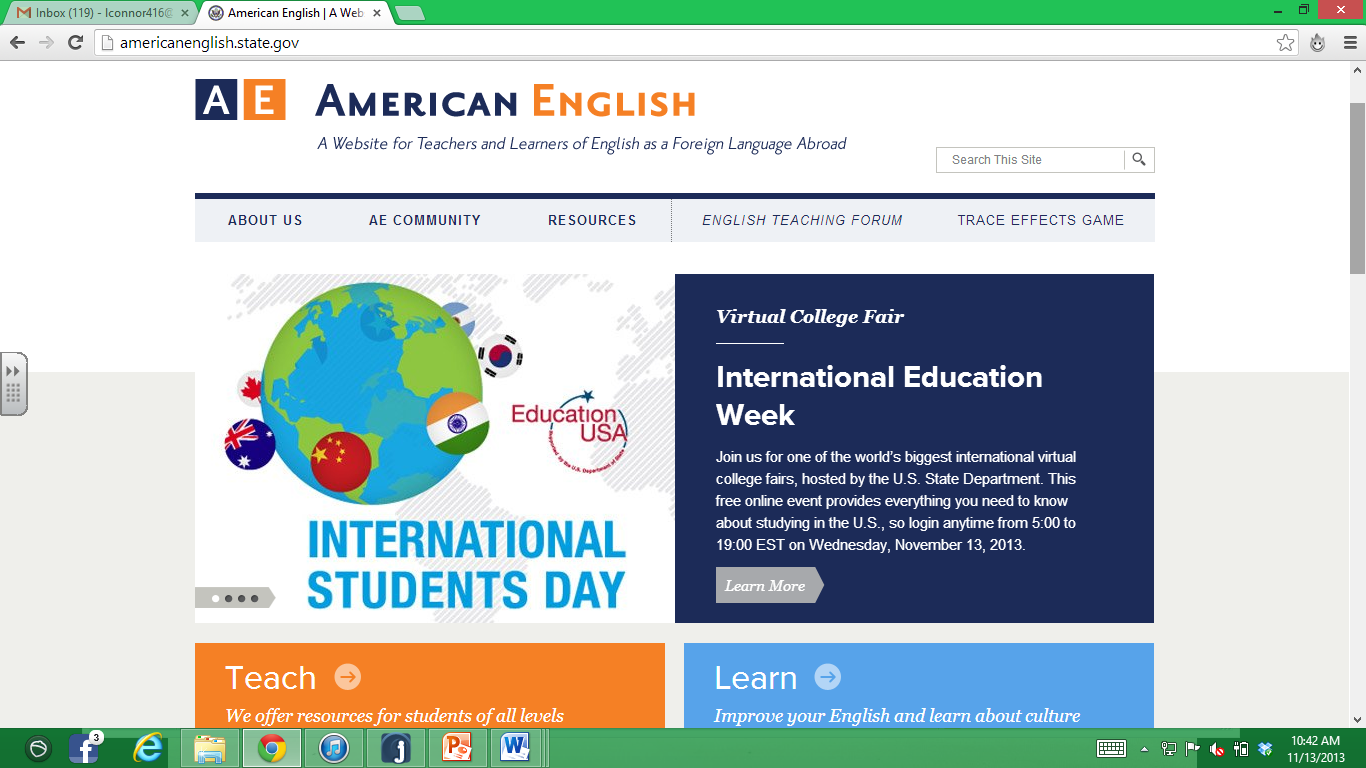 Features of American English Website: 
Search and browse functions
My Resource List
Save/send links
Featured materials 
Promotions and events
Content Spotlight
Cultural highlights
Lesson plans
Social media connections
TESOL events calendar
New content added often!
Laura Connor 2013
http://WWW.Americanenglish.state.gov
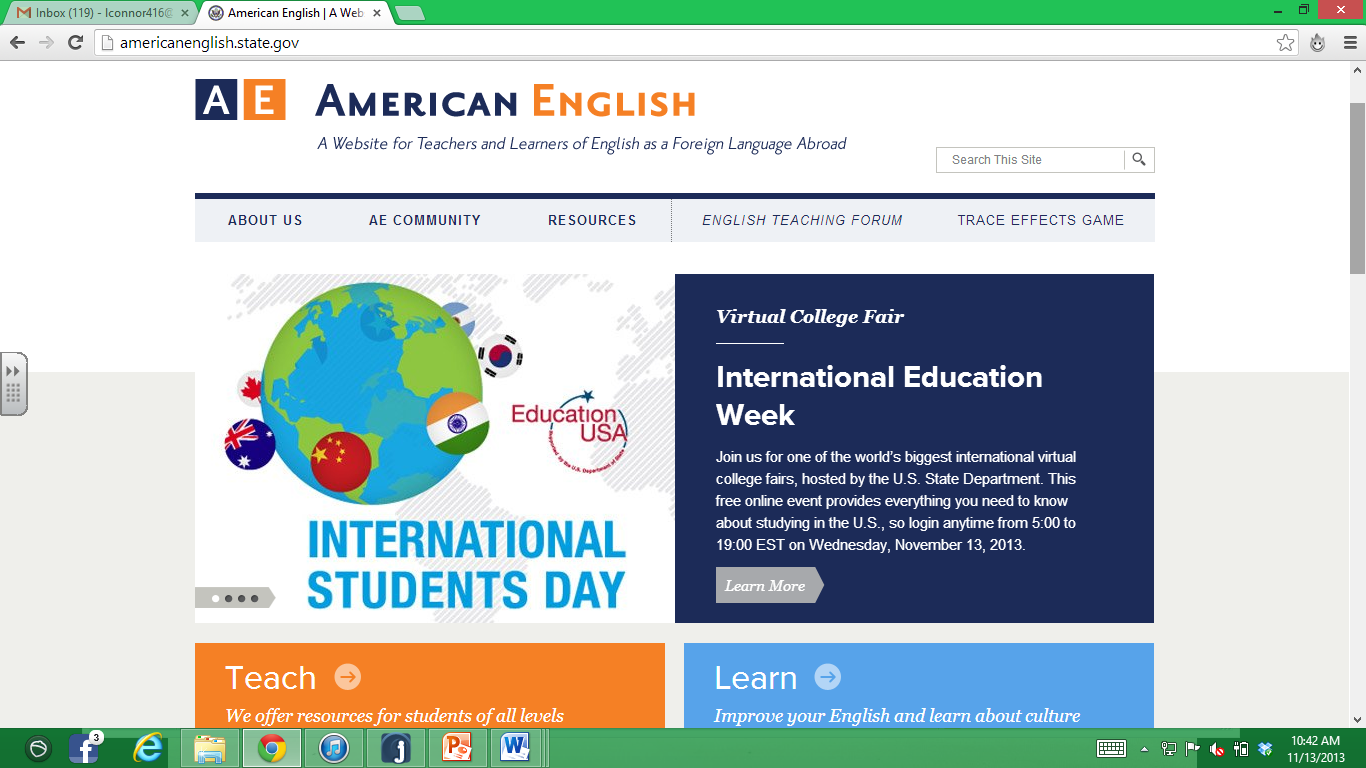 Laura Connor 2013
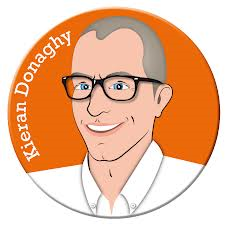 Film-English.com
Film-English uses short videos & films to teach English
Teaches students to think critically, learn life lessons, and think creatively
Lesson plans, student activities with each short video lesson.
Can be used as a warm up in your lesson or as a listening activity with a small group activity after
Vocabulary, Grammar, Listening, Speaking, Reading & Writing.
Cost: FREE
Good for Beginner-Proficient in All grade levels
Laura Connor 2013
http://www.film-english.com
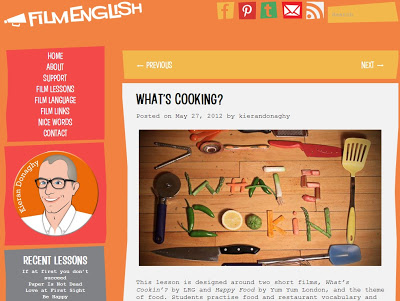 Laura Connor 2013
Best Video Websites
http://www.brainpop.com/free_stuff/
BrainPop
BrainPop.com has educational videos that focus on different content areas 
Lesson plans, student activities with each short video lesson.
Can be used as a warm up in your lesson or as a listening activity with a small group activity after
ESP, vocabulary, listening, speaking, reading & writing.
Cost: Limited use is free.  Can buy a subscription 
   for full access to videos and lessons.
Good for Beginner-Intermediate in Primary & Secondary 	        grade levels.
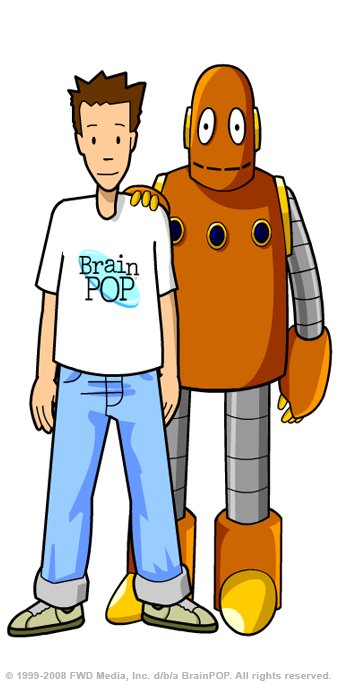 Laura Connor 2013
http://www.brainpop.com/educators/community/
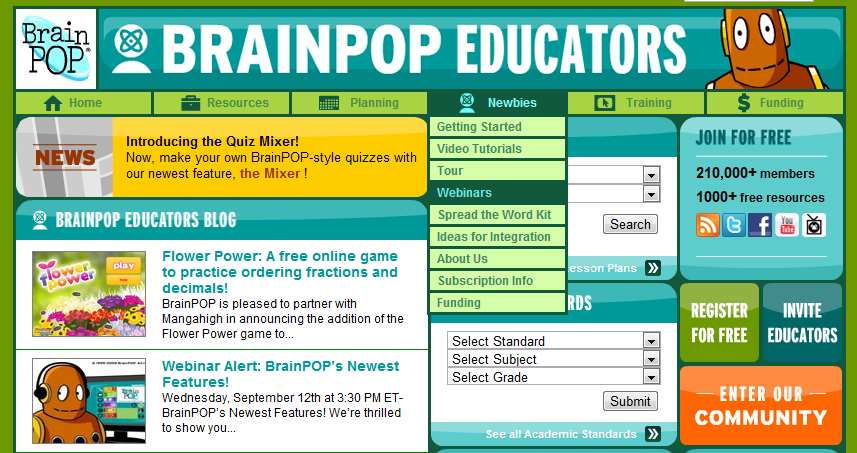 Laura Connor 2013
Flocabulary.com
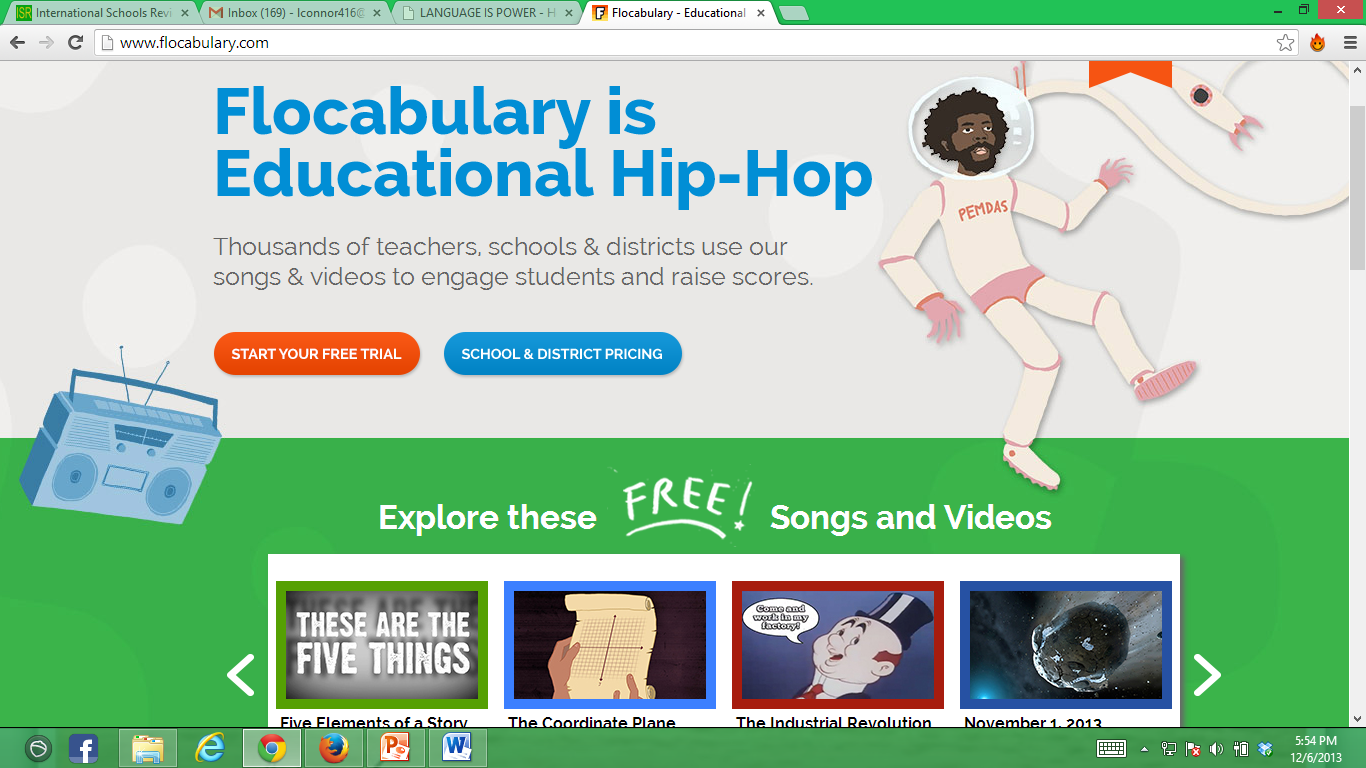 Laura Connor 2013
Awesome stories
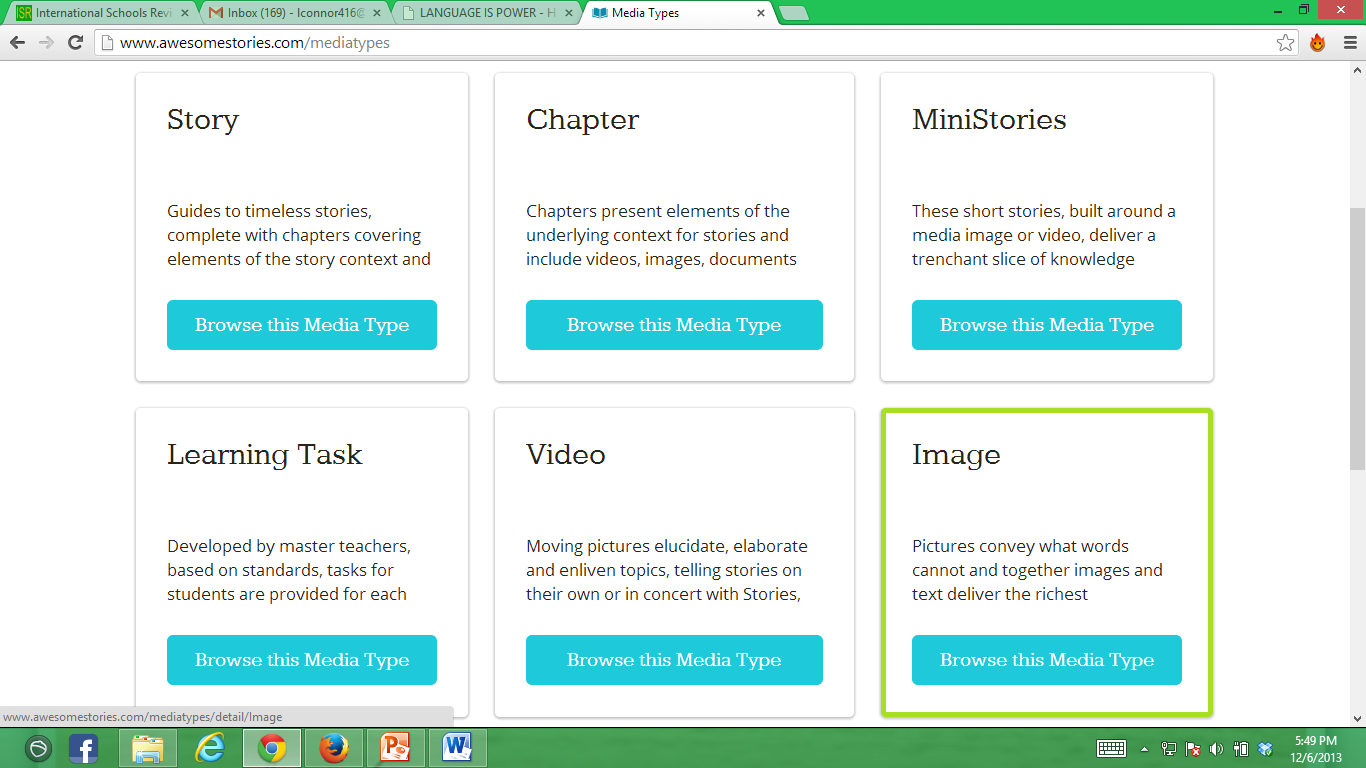 Laura Connor 2013
Teaching materials
websites
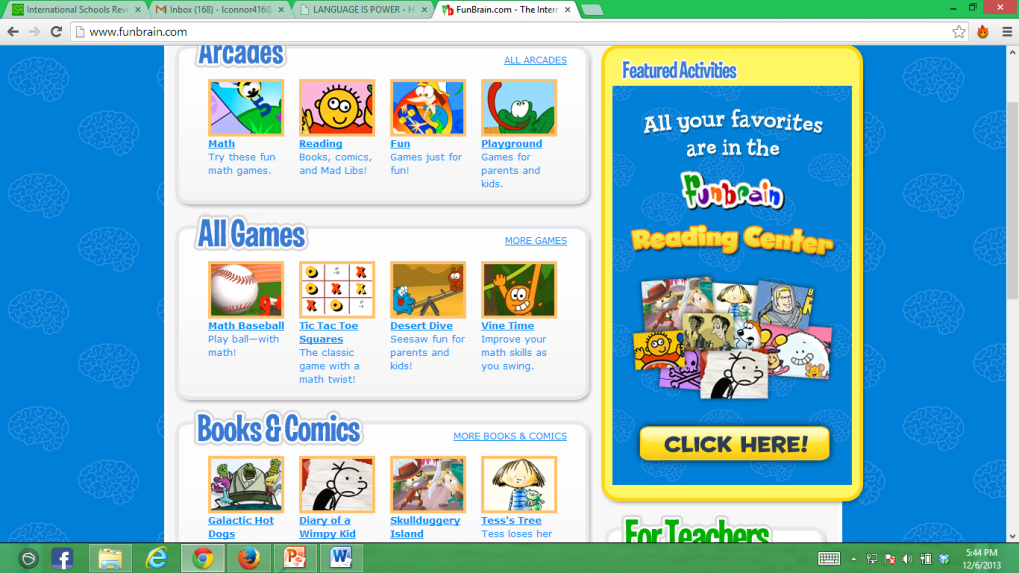 Well that was easy!
Here You Can Find:
Worksheets, lesson plans, classroom activities, new ideas, online quizzes, games, videos, audio, and more!
Funbrain.com
Laura Connor 2013
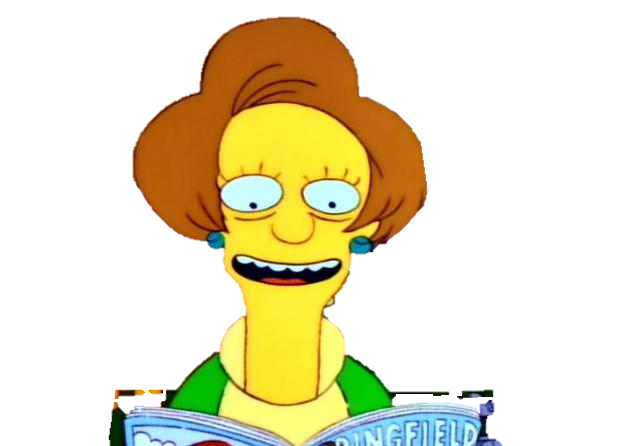 neok12.com
Manythings.org


ReadWriteThink.org
TED Talks
Inspiration!
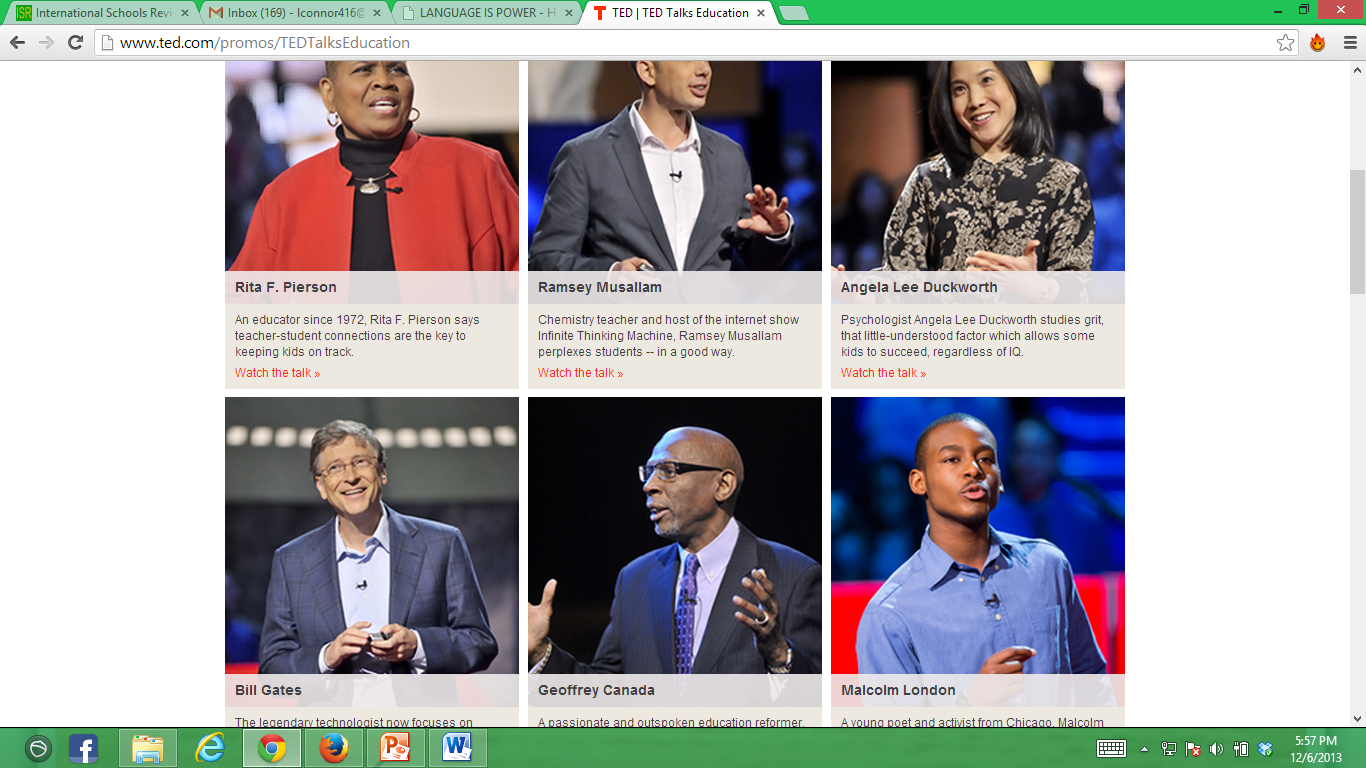 Laura Connor 2013
TeachThought.com
If you found today’s workshop helpful, you will love this website! 
It has great articles to inspire creativity and innovation in your lesson plans!
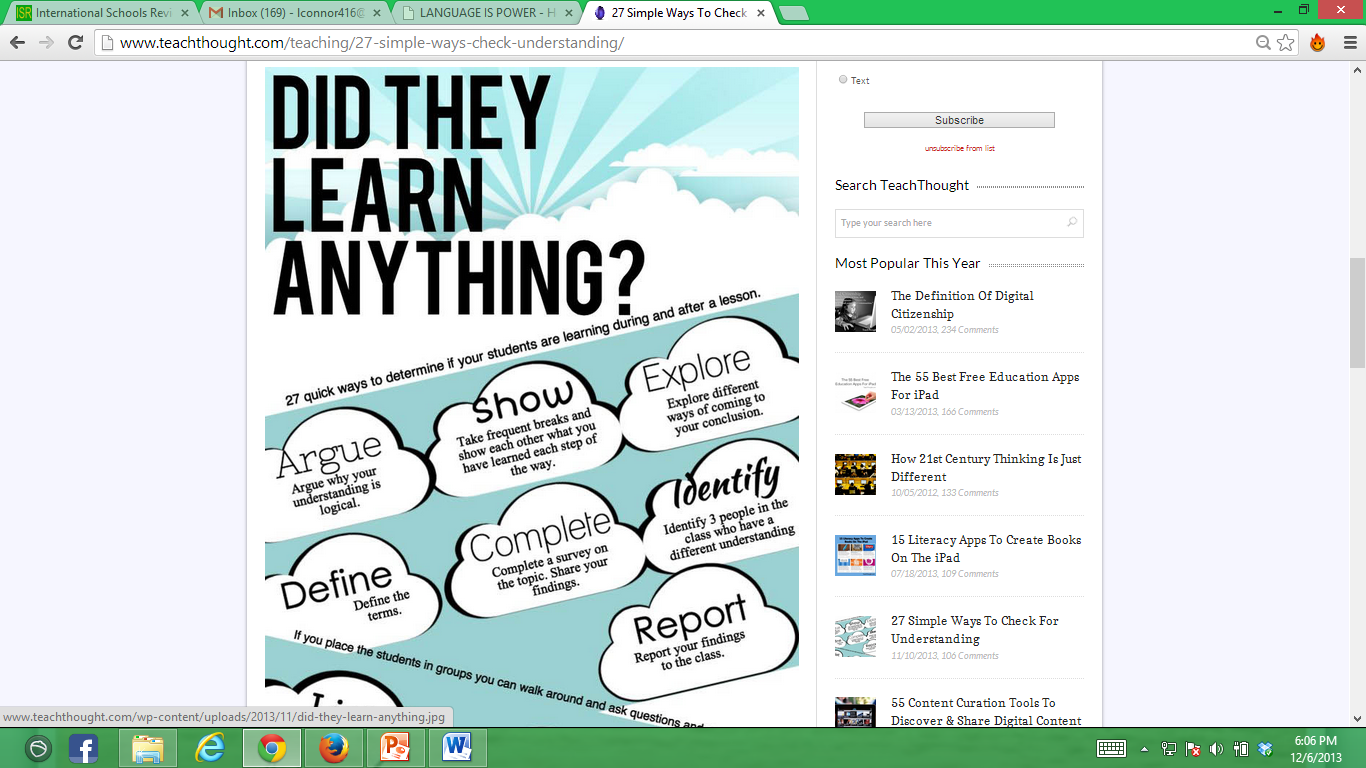 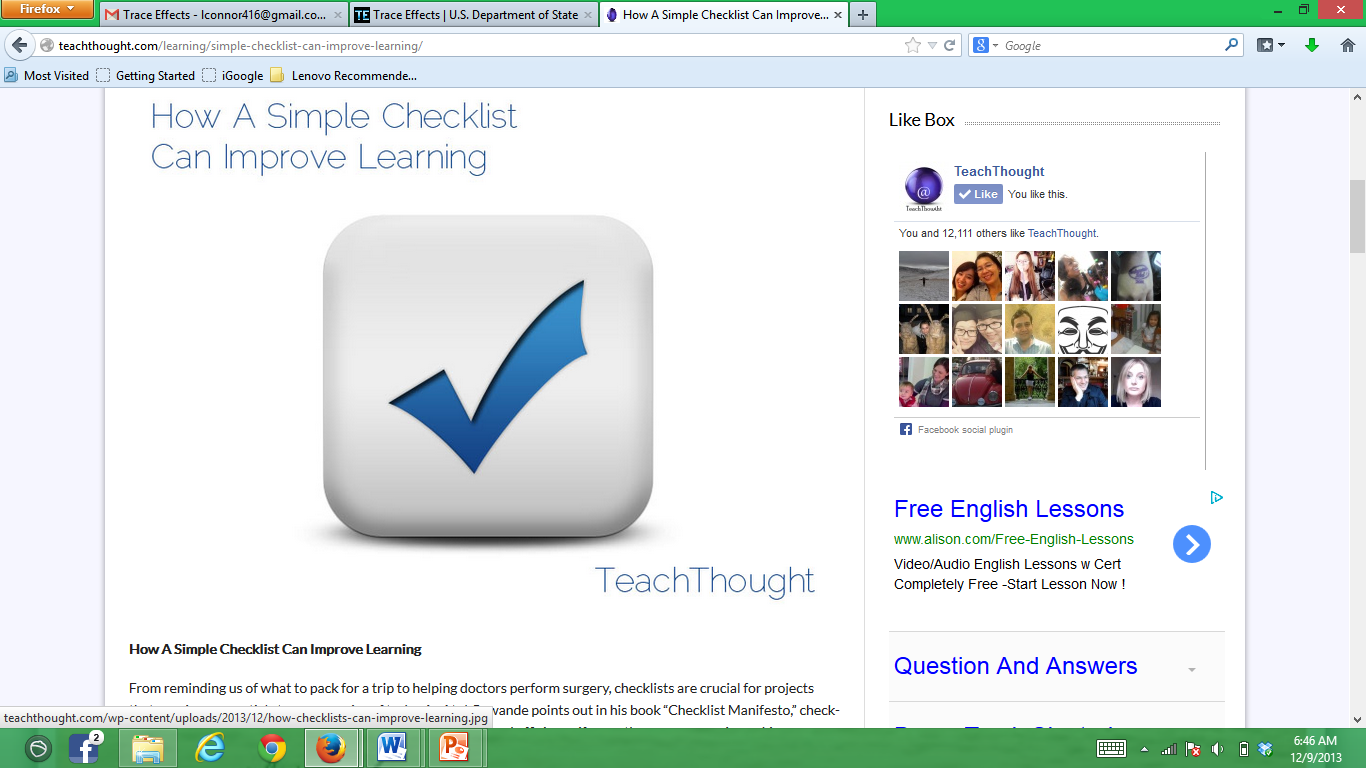 Laura Connor 2013
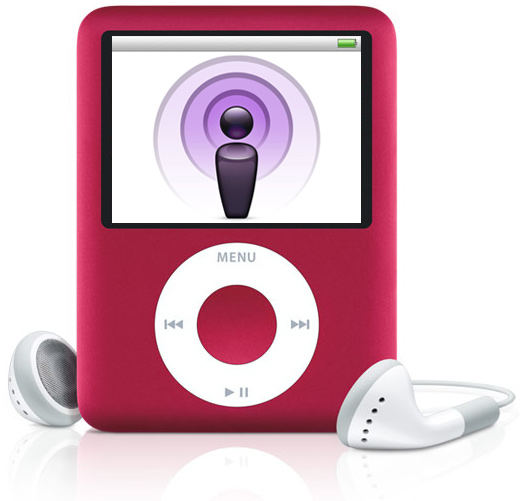 Podcasts
Great for Listening Practice &
Learning Vocabulary for Specific Purposes
A podcast is an audio file that you download from the Internet. After you download it, you can listen to it on your computer, SmartPhone, or an MP3/portable music player (for example, an iPod).
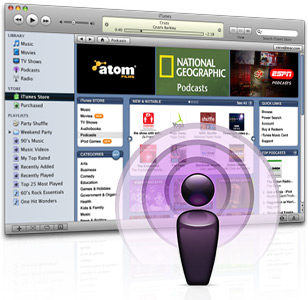 Laura Connor 2013
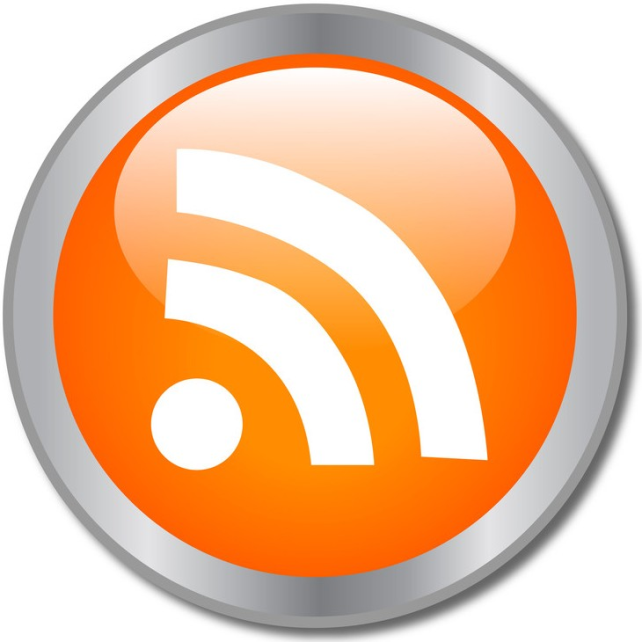 TRACE EFFECTS
Developed for EFL by the US State Department
Online & DVD video game
American culture and language through interactive 3-D immersive gaming	
Features Include:
7 chapters + illustrated comics
Online and mobile language games
Teacher’s manual
Certificate of completion for each chapter
Links to key State Department, federal agency and U.S. educational sites
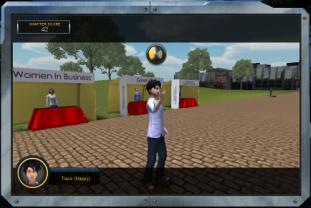 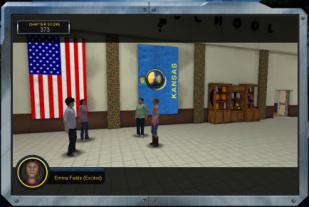 [Speaker Notes: (Rick)
A premier example of the quality offerings of the web portal is Trace Effects  - a FREE video game / virtual world for English language learners
Several key developments have taken place in its design.
Storyline and characters have been developed, and the program has been both redesigned, including new functions. 
Industry experts were brought in as consultants to help ensure Trace develops into a pedagogically sound English language learning tool.  
At present, the plan is to pilot the program periodically using RELOs, ELFs and students in the English Access Program.
 It will be phased-in through 2012 for final launch by the mid-year
Access English Online will complement a student’s classroom English language instruction through Web-based, interactive, 3D multimedia learning activities.  This enhanced means of gaining English language skills will also provide exposure to American culture and society.  The themes covered include community activism, environmental conservation, entrepreneurship, female empowerment, science and innovation, leadership and mutual understanding.]
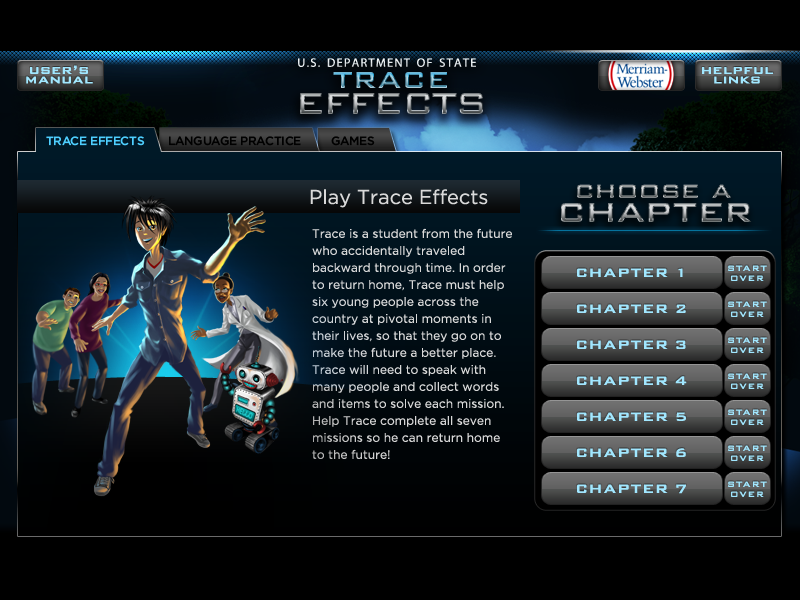 [Speaker Notes: Game shell components]
questions
Laura Connor 2013
LCONNOR416@GMAIL.COM

WWW.ELLSEELEARNING.WEEBLY.COM